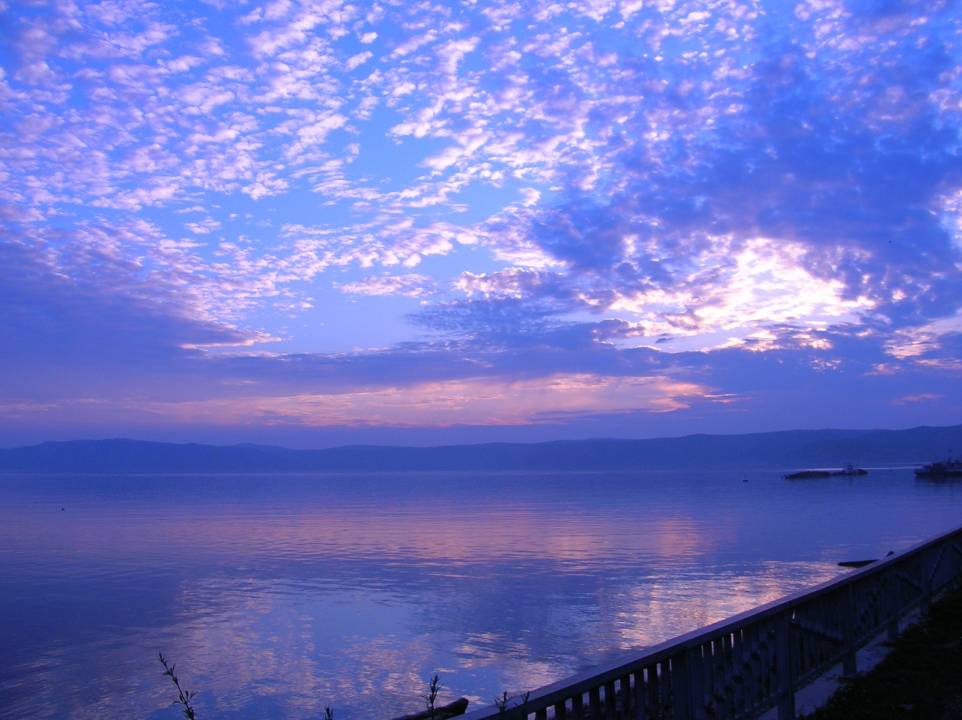 Озёра
Озёра
Учитель географии МОУ СОШ №25
Преображенская Снежана Александровна
Озеро – естественный водоём, 
расположенный в природном углублении на суше.
Это углубление называется
 озёрная котловина.
Происхождение озёрных котловин бывает разным.
Тектонические озёра 
расположены в грабенах или 
прогибах земной коры
Грабен (нем. Graben – ров) – 
участок земной коры, 
обычно вытянутый, 
ограниченный круто
наклонными разрывами и 
опущенный относительно
прилегающих участков.
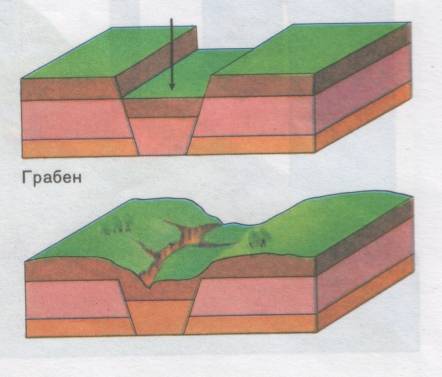 В грабене расположено самое глубокое озеро в мире.
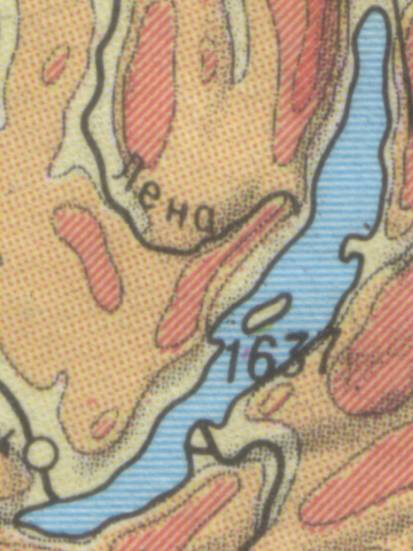 Байкал
Байкал
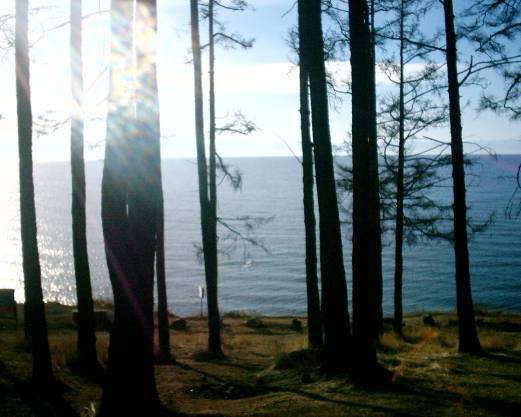 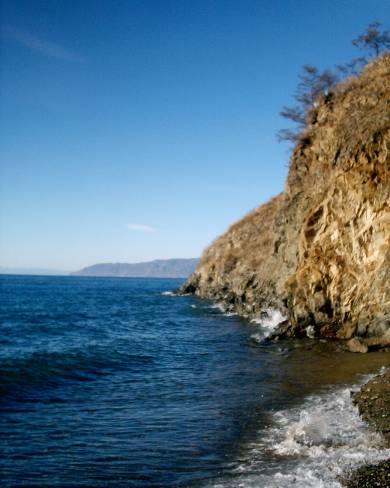 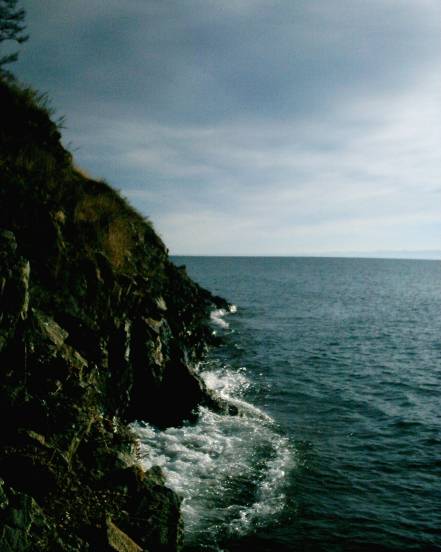 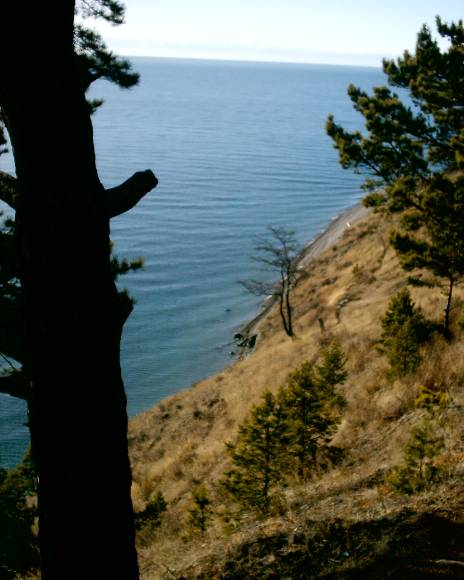 Байкал
Озёра Танганьика и Ньяса
 в Африке
 тоже расположены в грабене
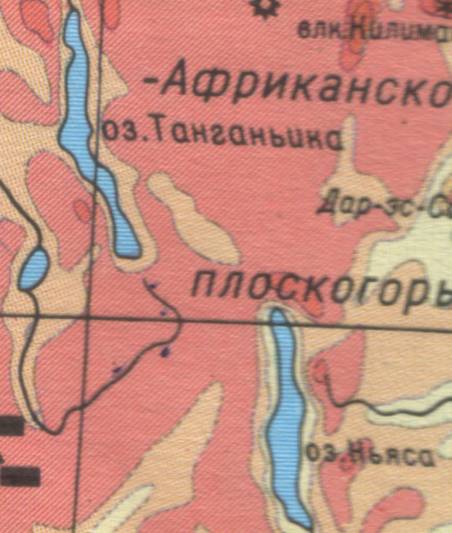 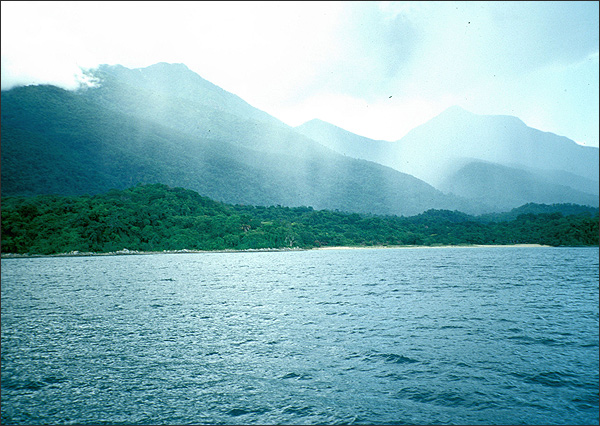 Танганьика
Образование прогиба земной коры
-Подземные воды
+
-Сток с окрестных территорий
+
Опускание участка земной коры
-Атмосферные осадки
=
ОЗЕРО
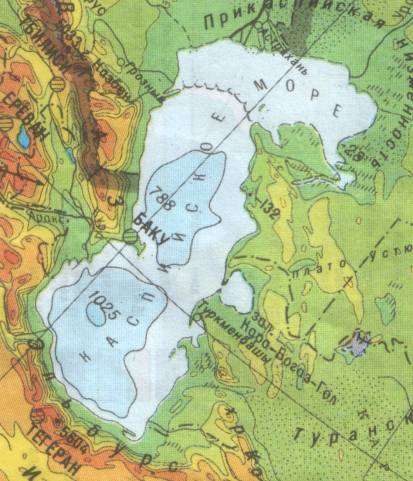 Тектонические озёра – 
это, например, 
Каспийское море-озеро
 и Иссык-Куль
Каспийское море-озеро
Вулканические озёра 
расположены
 в кратерах вулканов
Потухший вулкан
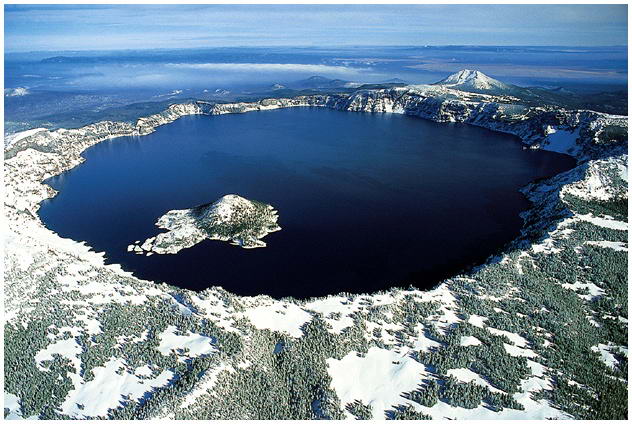 Озеро Крейтер
Ледниковые озёра 
расположены в котловинах, 
выпаханных ледником, 
или во впадинах, образовавшихся в результате
 отложения морены, запрудившей реку
Наступление ледника
Атмосферные осадки
Отступление ледника
Талые ледниковые воды
Сток с окрестных территорий
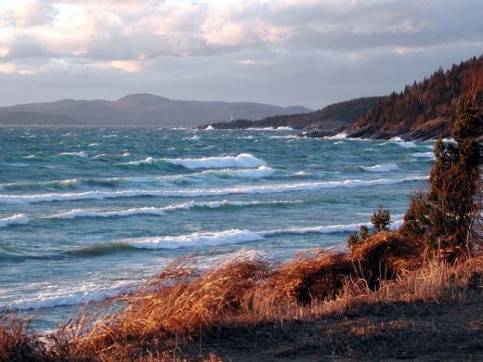 Верхнее
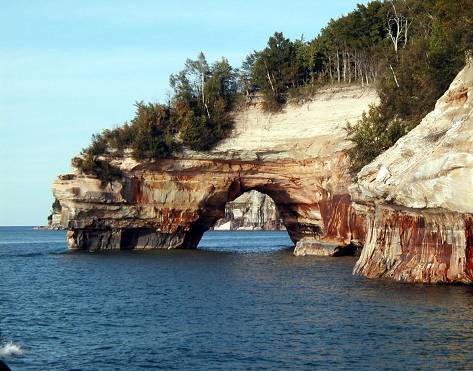 Мичиган
Карстовые озёра
 расположены в воронках, 
котловинах, пещерах и 
других отрицательных формах 
карстового рельефа
Атмосферные осадки
Легко размываемые горные породы
Постепенное вымывание мягкой породы
Твердые породы
Просачивание грунтовых вод
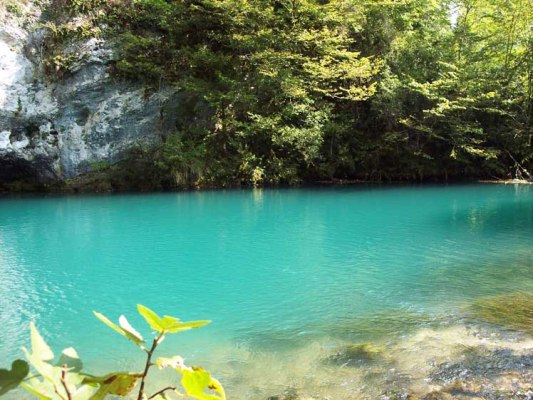 Голубое озеро в республике Татарстан
Лиманные озёра
 расположены в обособившихся
 участках моря
Залив
Участок моря обосабливается,
хотя и не до конца
Время идет…
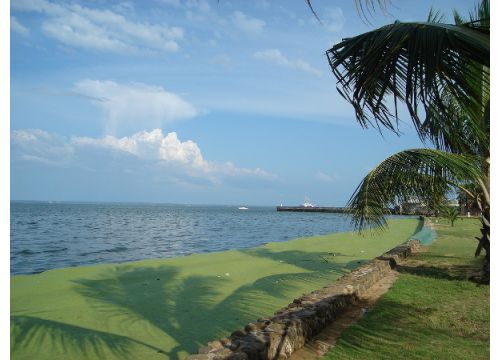 Маракайбо
Озёра – старицы 
расположены в речных долинах
Изгиб русла реки
Изгиб русла растет
Река пробивает себе дорогу напрямую
Время идет…
Старица окончательно отделяется
от русла
Территория бывшего русла постепенно заболачивается
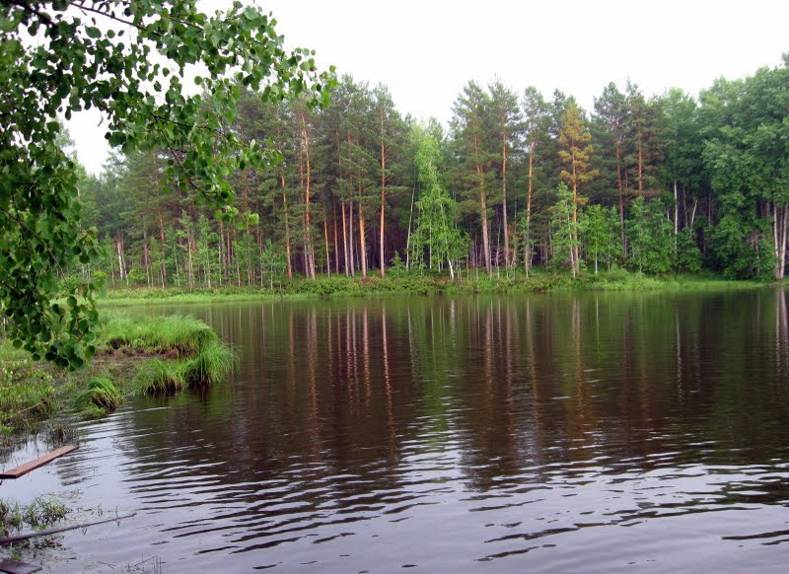 Монастырское озеро – озеро-старица реки Кемь
 (левый приток Енисея)
Если из озера вытекает река, 
значит оно называется «сточным».
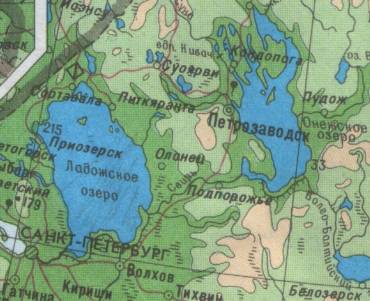 Ладожское и Онежское
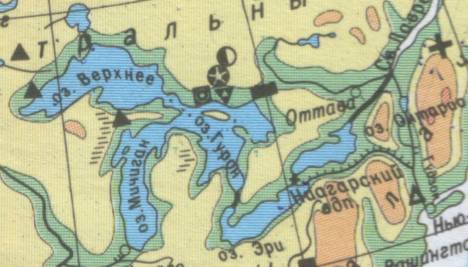 Великие Американские озёра
Ладожское озеро
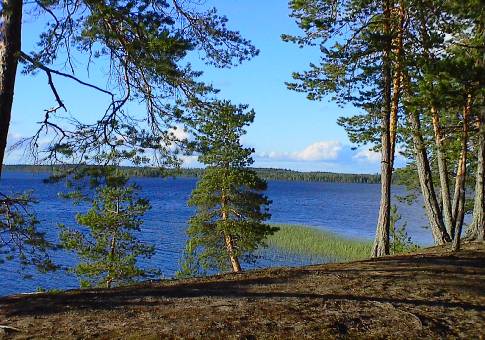 Онежское озеро
Из бессточных озёр реки не вытекают
Чад
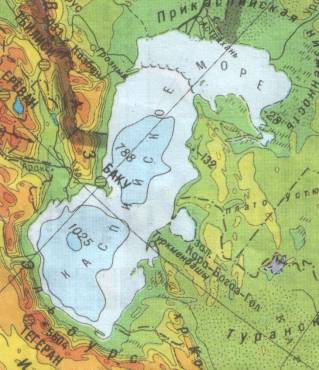 Каспийское
 море-озеро
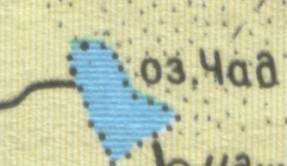 Балхаш
Эйр-Норт
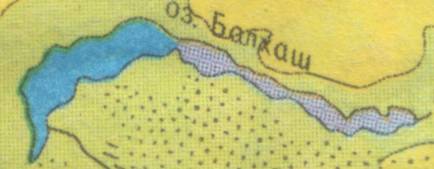 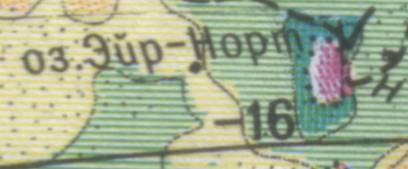 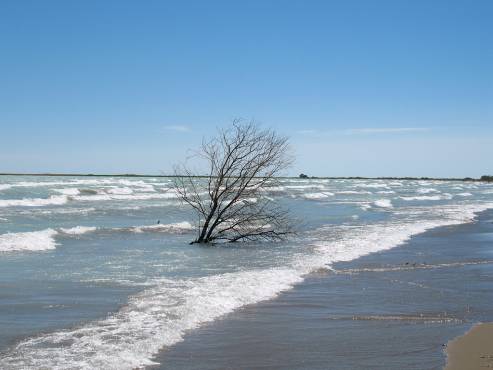 Балхаш
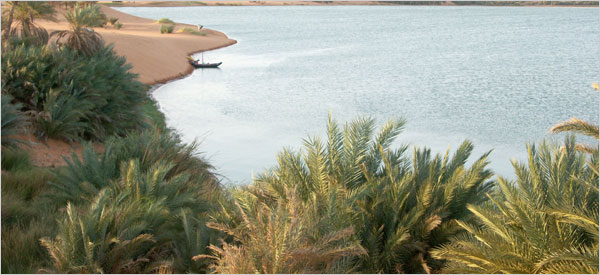 Чад
А ещё озёра бывают пресными и солёными
Какие пресные озёра вы знаете?
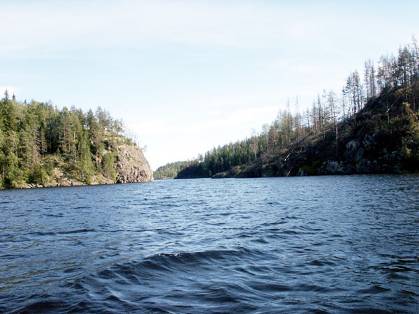 Ладожское озеро
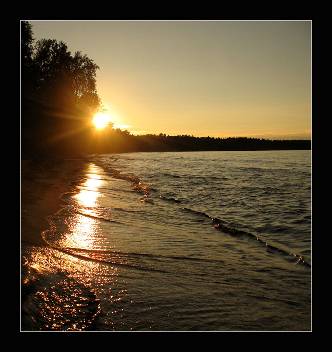 Онежское озеро
Назовите самое знаменитое солёное озеро
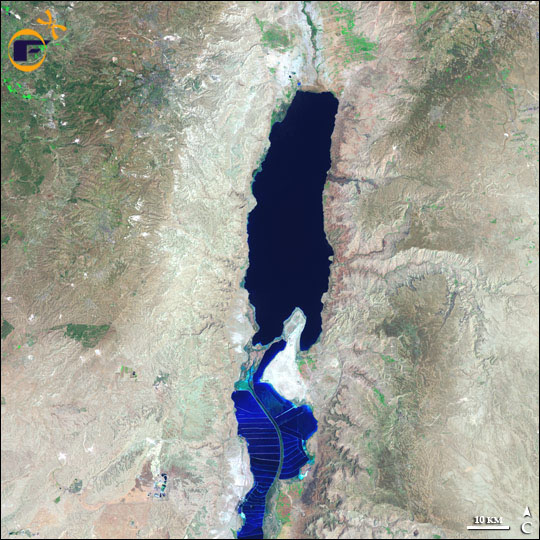 Мёртвое море
Мёртвое море
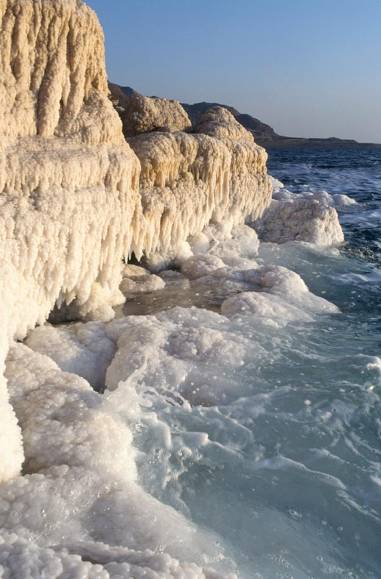 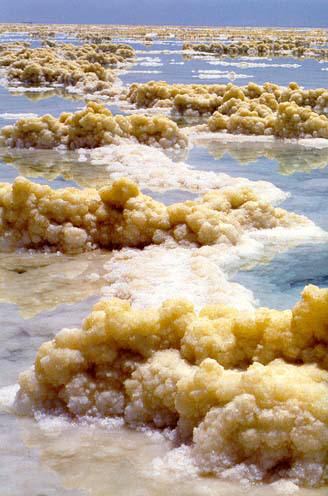 Мёртвое море
Спасибо за внимание!